Fertilizer and Herbicide Application
Nitrogen – Phosphorous – Potassium
Applied in November
Axiom 8 oz/A
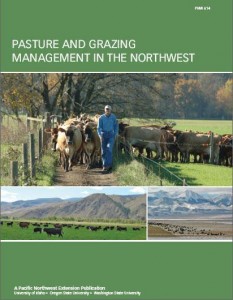 [Speaker Notes: How nitrogen is split
How fall P&K is timed and how spring N is timed
Explain how plants access nutrients and why this is important as an IPM treatment]
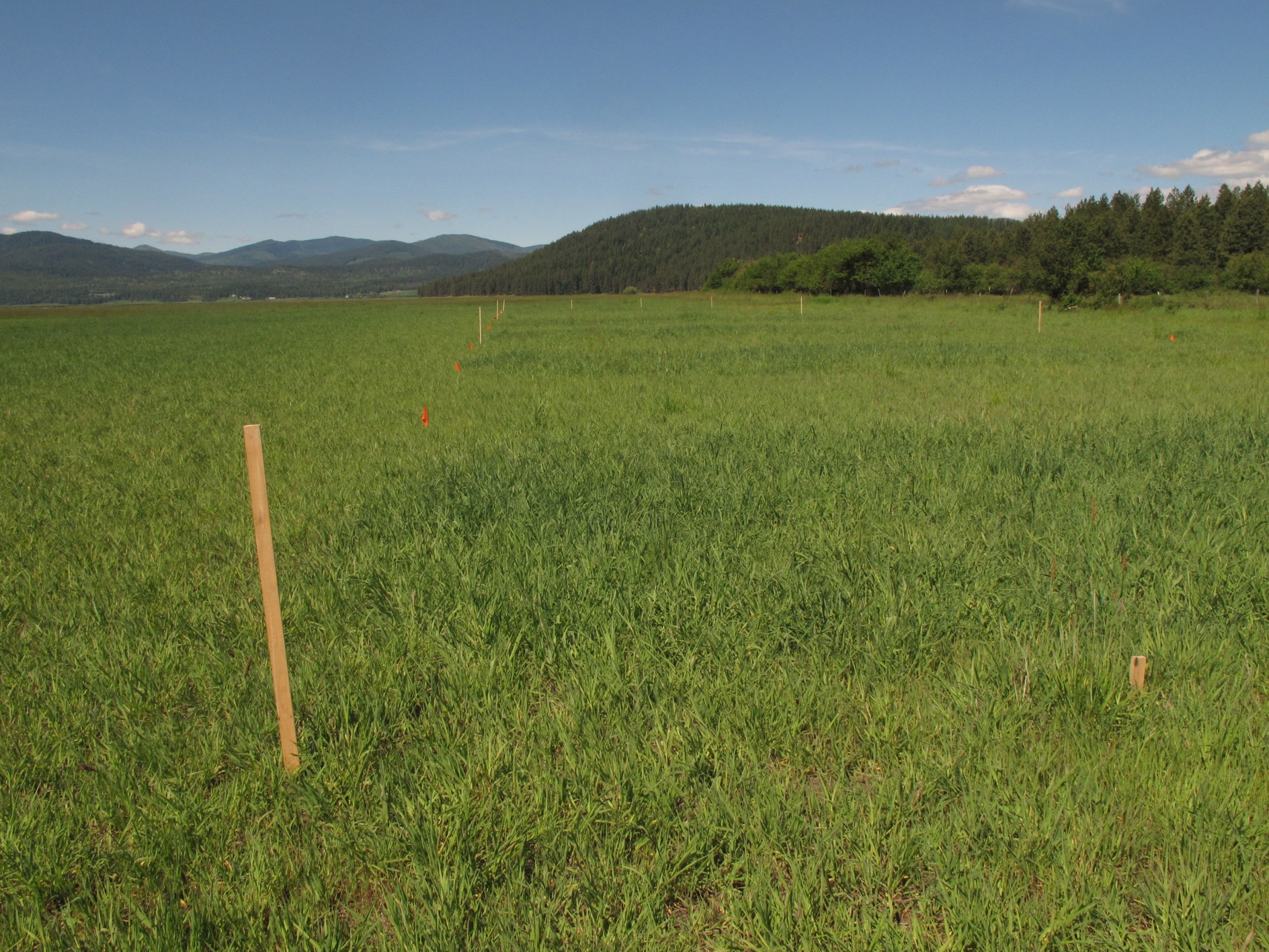 Fertilizer and Spray at 4 inch Height
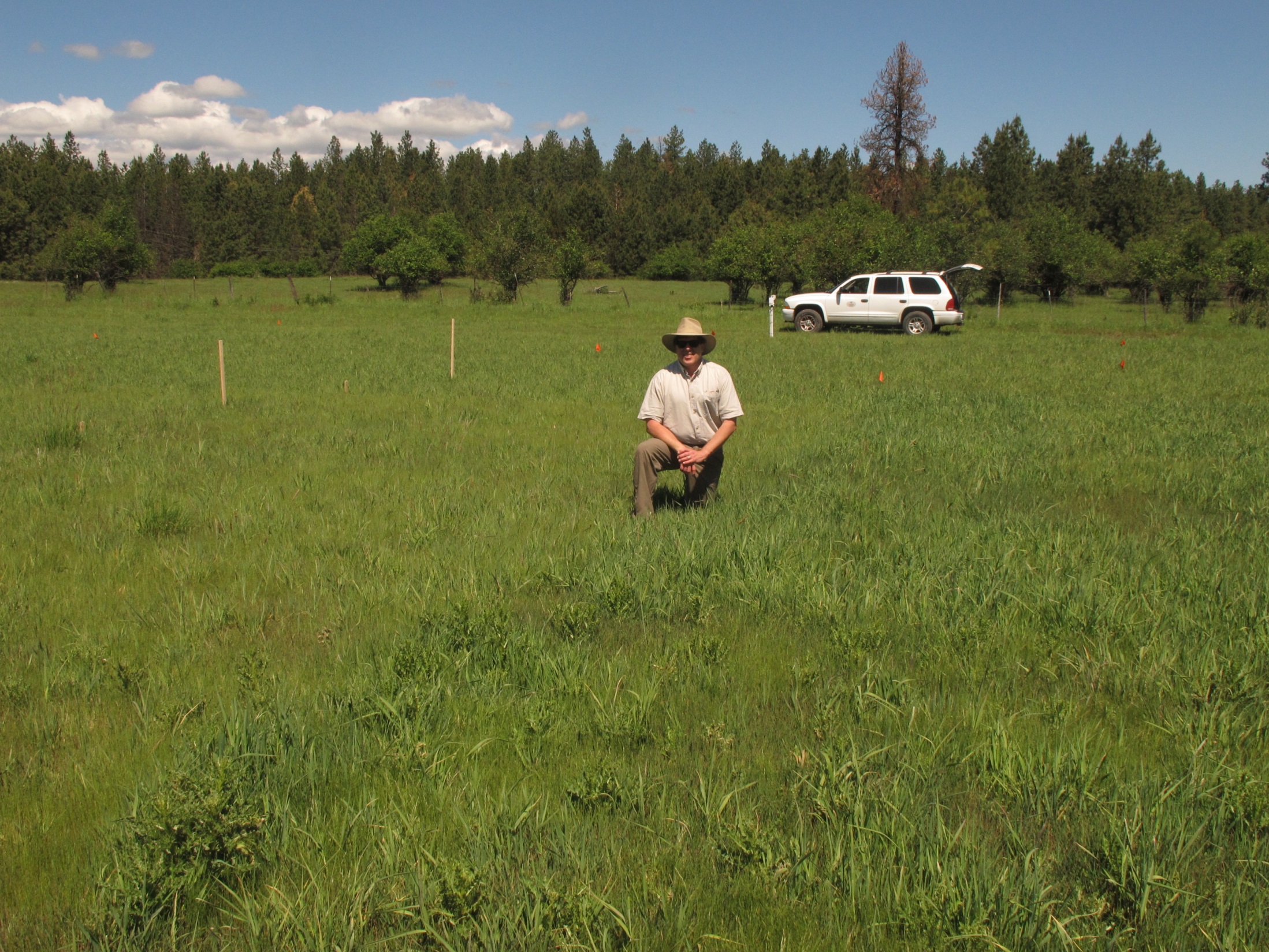 Not Sprayed/Sprayed at High Ventenata
Cut Height and Yield
Ventenata Biomass For High Ventenata Cover
Hay Summary
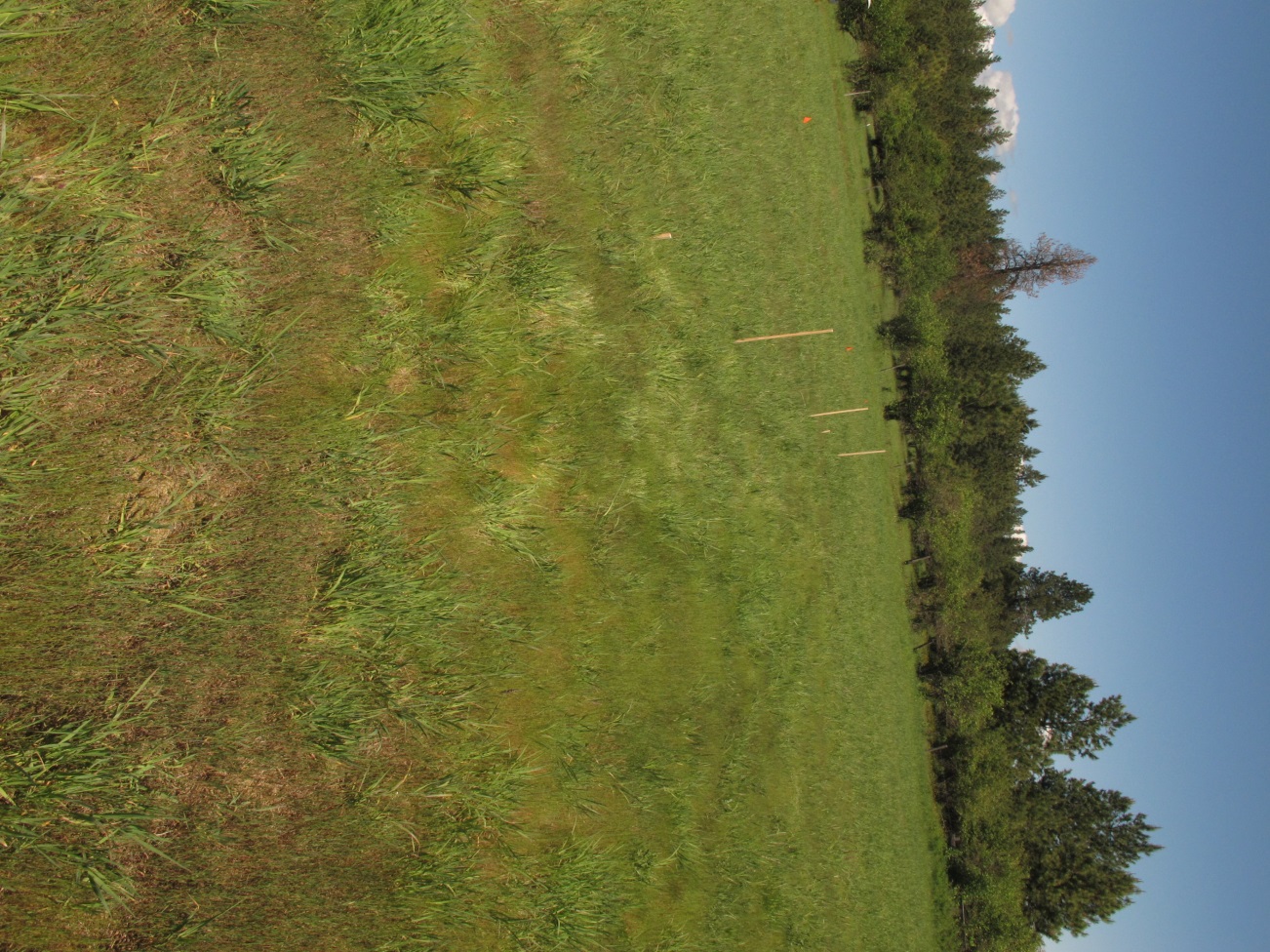 Keep cut height at 4 inches
Axiom applied in fall either pre or post emergent
Fertilization 
Fall for P and K
Spring for N
Ventenata control allows for overseas markets
[Speaker Notes: -Similar composition of species between systems
-Primarily silt loam dominated soils
-Similar slopes and aspects for each studied system
-High/Low based off of percent cover estimates and varies across systems]